Информация об объекте недвижимости
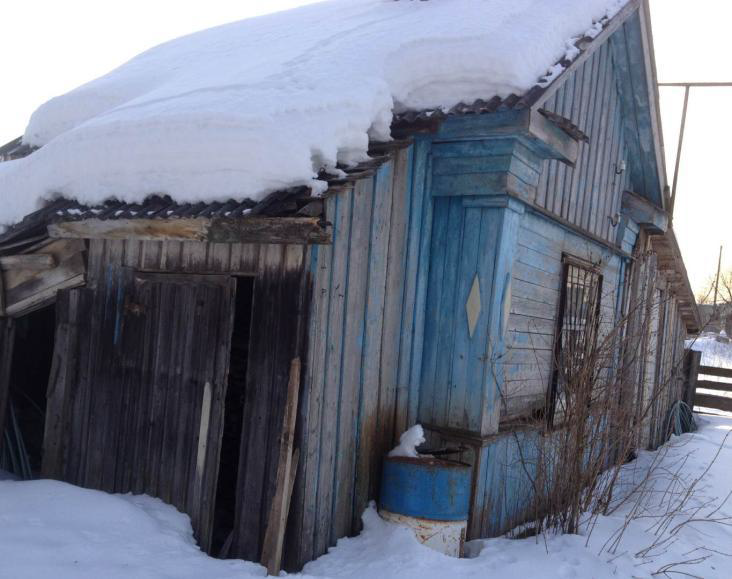 Имущественный комплекс по адресу:
Московская область, Истринский район, 
с/п Бужаровское, дер. Алехново
Состав комплекса:
земельный участок 700 кв.м;
здание ветучастка 14,5 кв.м.
Фактическое состояние здания:
неудовлетворительное.
Начальная цена продажи:
940 420,83 рублей.
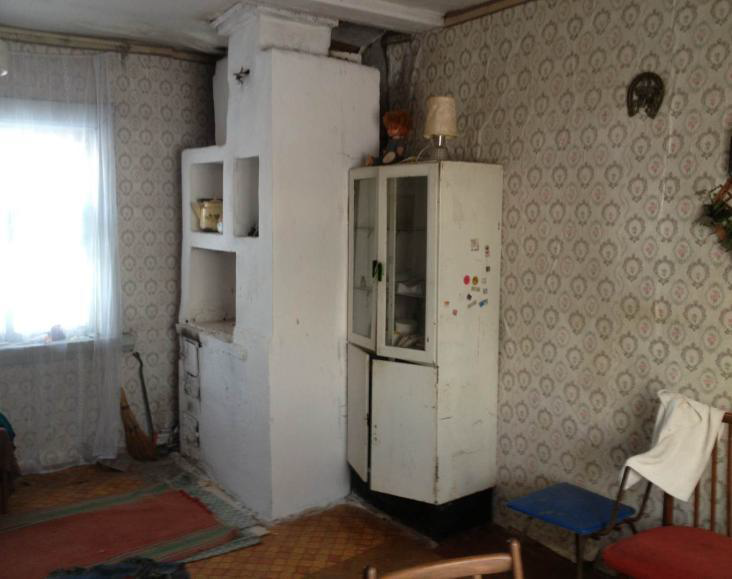 Условия приватизации утверждены постановлением Правительства Московской области от 17.08.2015 № 698/31.
Информация об объекте недвижимости
Имущественный комплекс по адресу:
г. Москва, поселение Краснопахорское, 
дер. Красная Пахра, д. 36
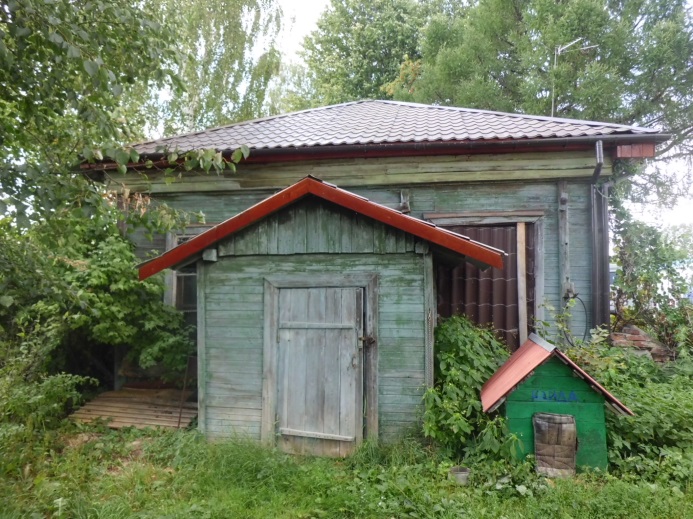 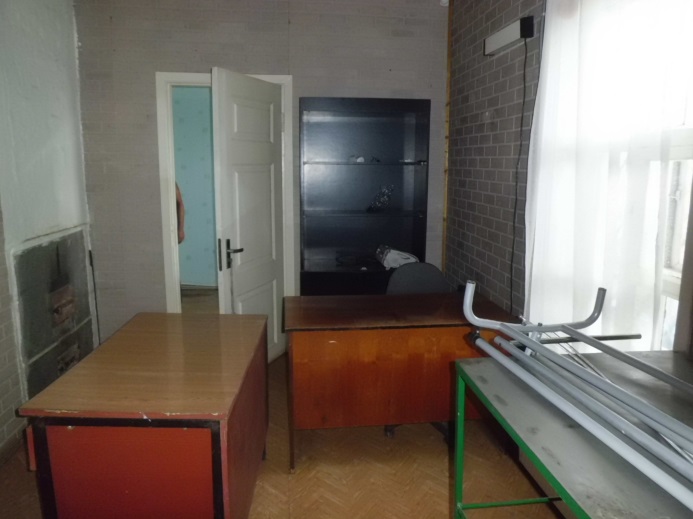 Состав комплекса:
земельный участок 500 кв.м;
здание 119,8 кв.м.
Фактическое состояние зданий:
неудовлетворительное.
Начальная цена продажи:
1 883 900 рублей.
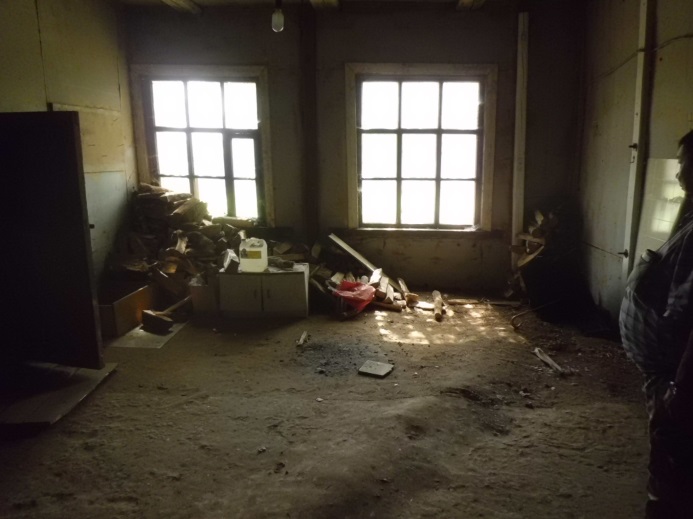 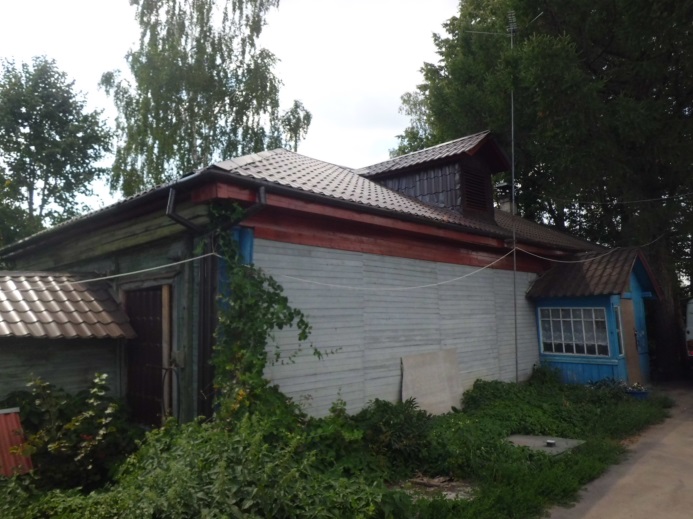 Условия приватизации утверждены постановлением Правительства Московской области от 17.08.2015 
№ 698/31.
Информация об объекте недвижимости
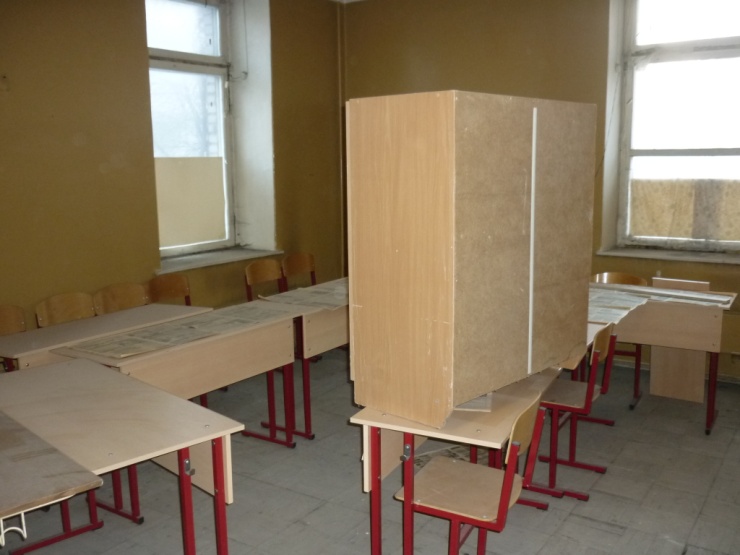 Нежилое помещение на 1-м этаже жилого дома
по адресу: г. Москва, г. Щербинка,
ул. Спортивная, д.10
Площадь помещения: 114,8 кв.м.
Фактическое состояние:
удовлетворительное.
Начальная цена продажи: 8 226 357,17 рублей.
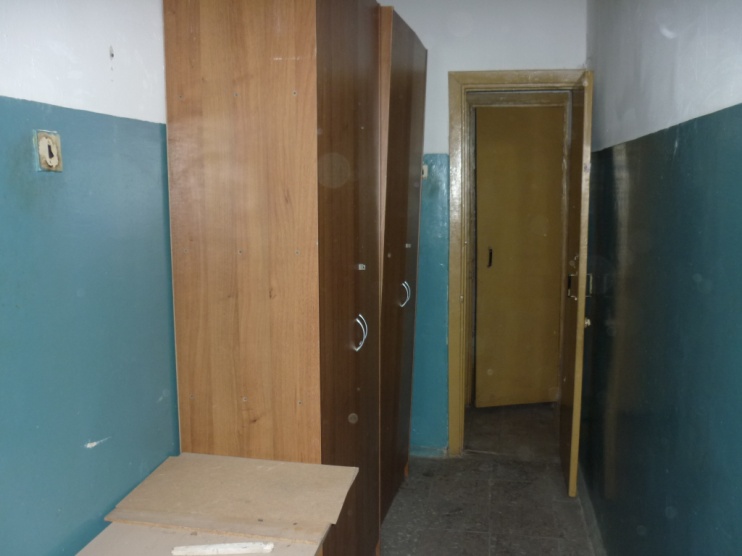 Условия приватизации утверждены постановлением Правительства Московской области от 17.08.2015 
№ 698/31.
Информация об объекте недвижимости
Имущественный комплекс по адресу:
Московская область, Егорьевский р-н, д. Коробята
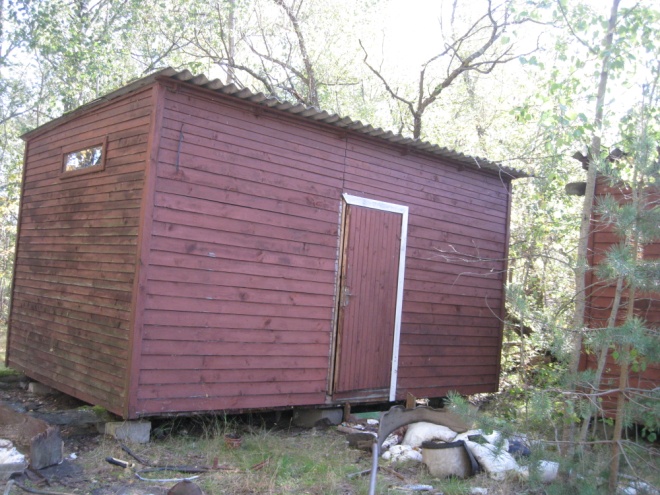 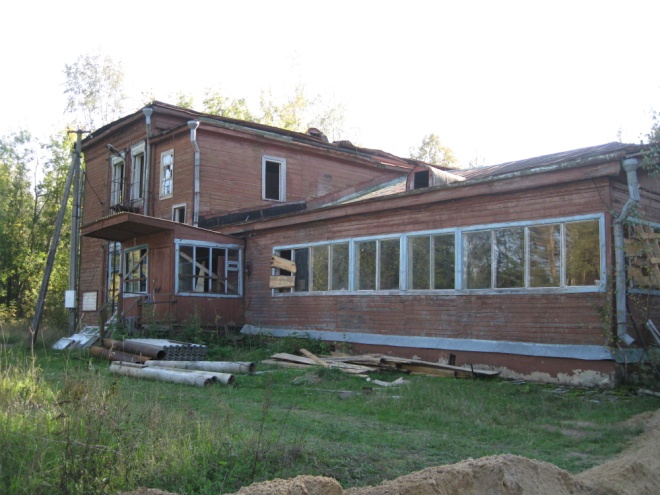 Состав комплекса:
земельный участок 28 891 кв.м;
 4 здания, общей площадью 520,9 .
Фактическое состояние зданий:
неудовлетворительное.
Начальная цена продажи:
7 439 984 рублей.
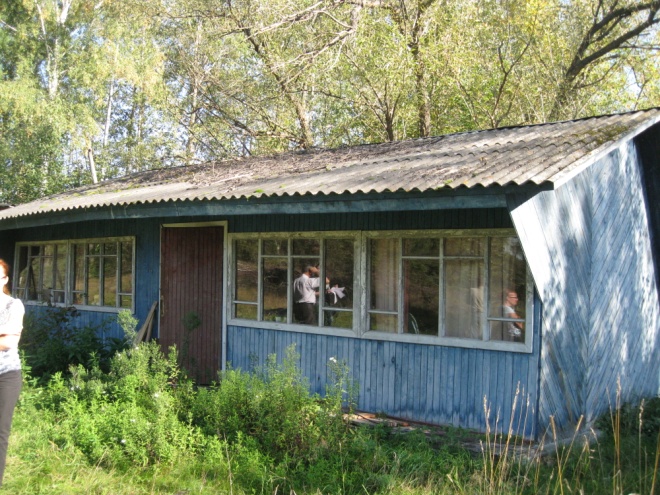 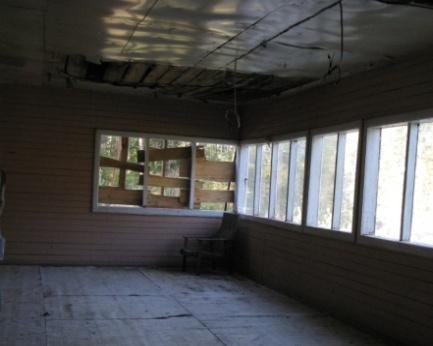 Условия приватизации утверждены постановлением Правительства Московской области от 17.08.2015 № 698/31.
Информация об объекте недвижимости
Имущественный комплекс по адресу:
Московская область, г. Ногинск,
ул. Южная
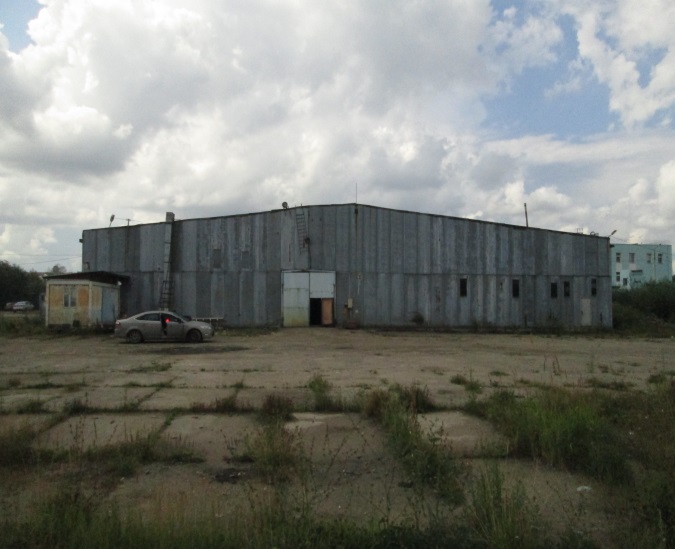 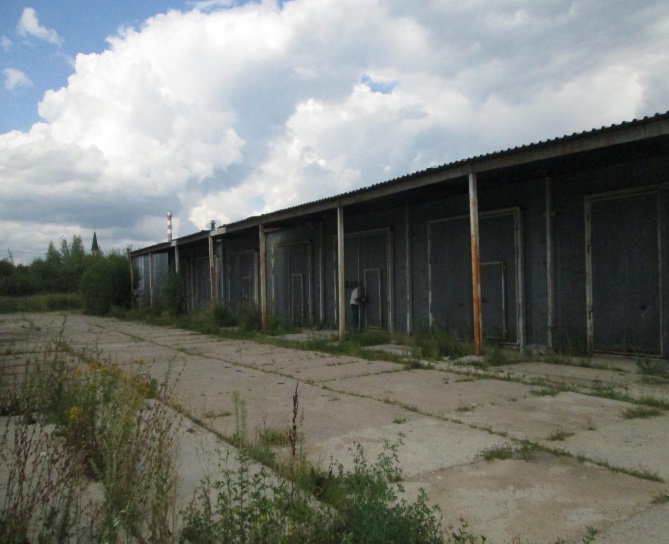 Состав комплекса:
земельный участок 31848 кв.м;
 6 зданий общей площадью 
  2514,8 кв.м;
 5 сооружений.
Фактическое состояние зданий:
удовлетворительное.
Начальная цена продажи:
42 294 516,86 рублей.
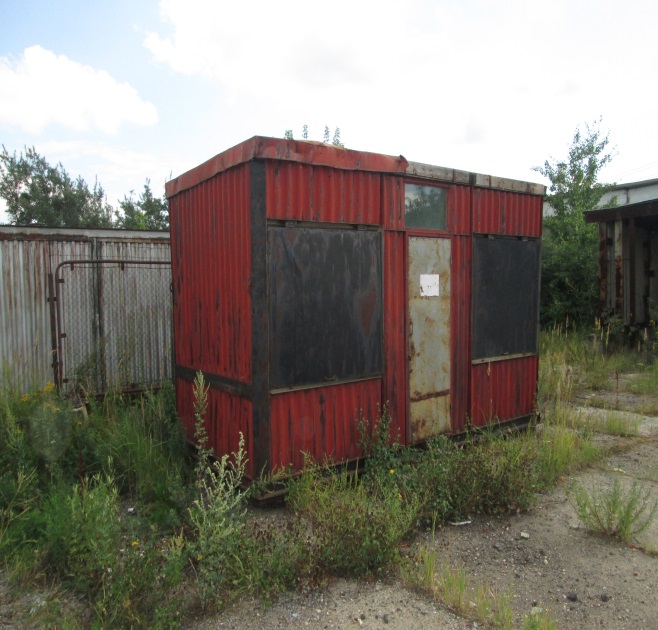 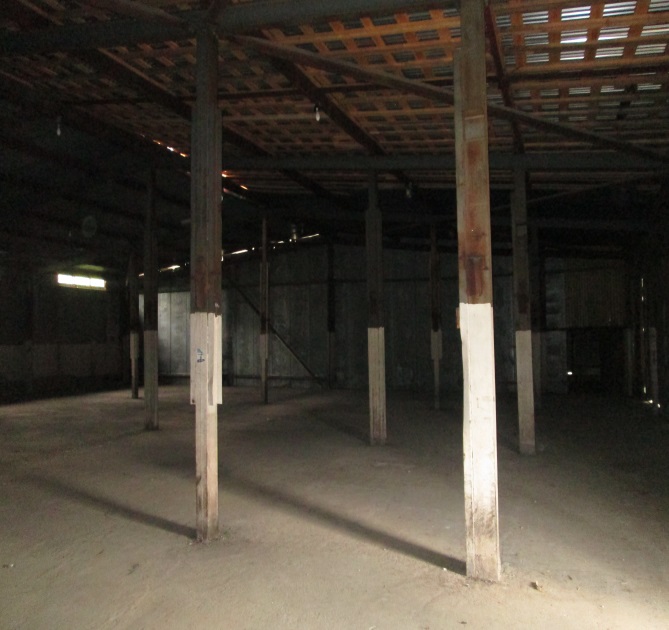 Условия приватизации утверждены постановлением Правительства Московской области от 17.08.2015 № 698/31.
Информация об объекте недвижимости
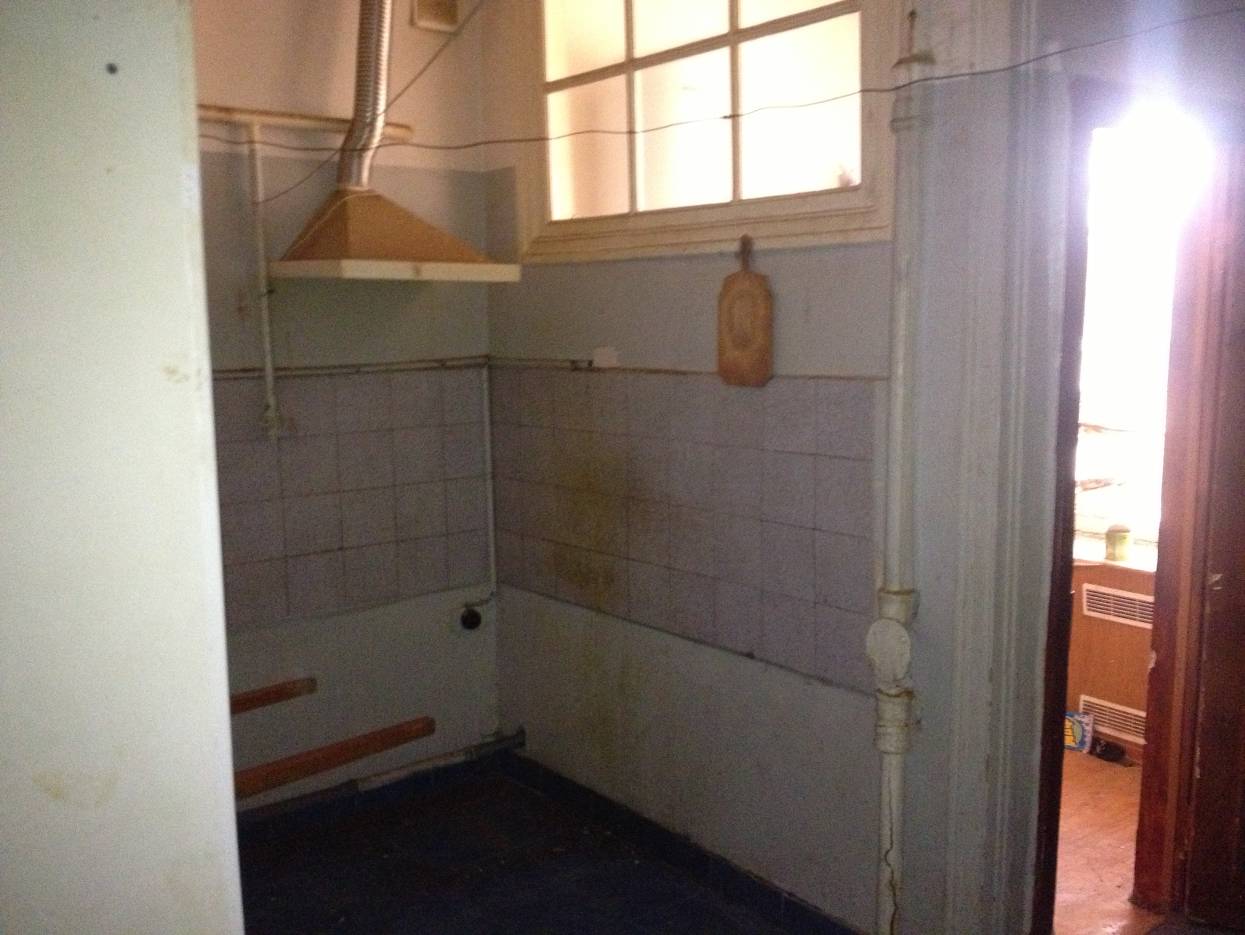 Нежилое помещение в многоквартирном 
жилом доме по адресу: 
Московская область, г. Люберцы, п/о 3, д. 6.
Площадь помещения: 79,7 кв.м.
Фактическое состояние:
удовлетворительное.
Начальная цена продажи: 5 818 730,05 рублей.
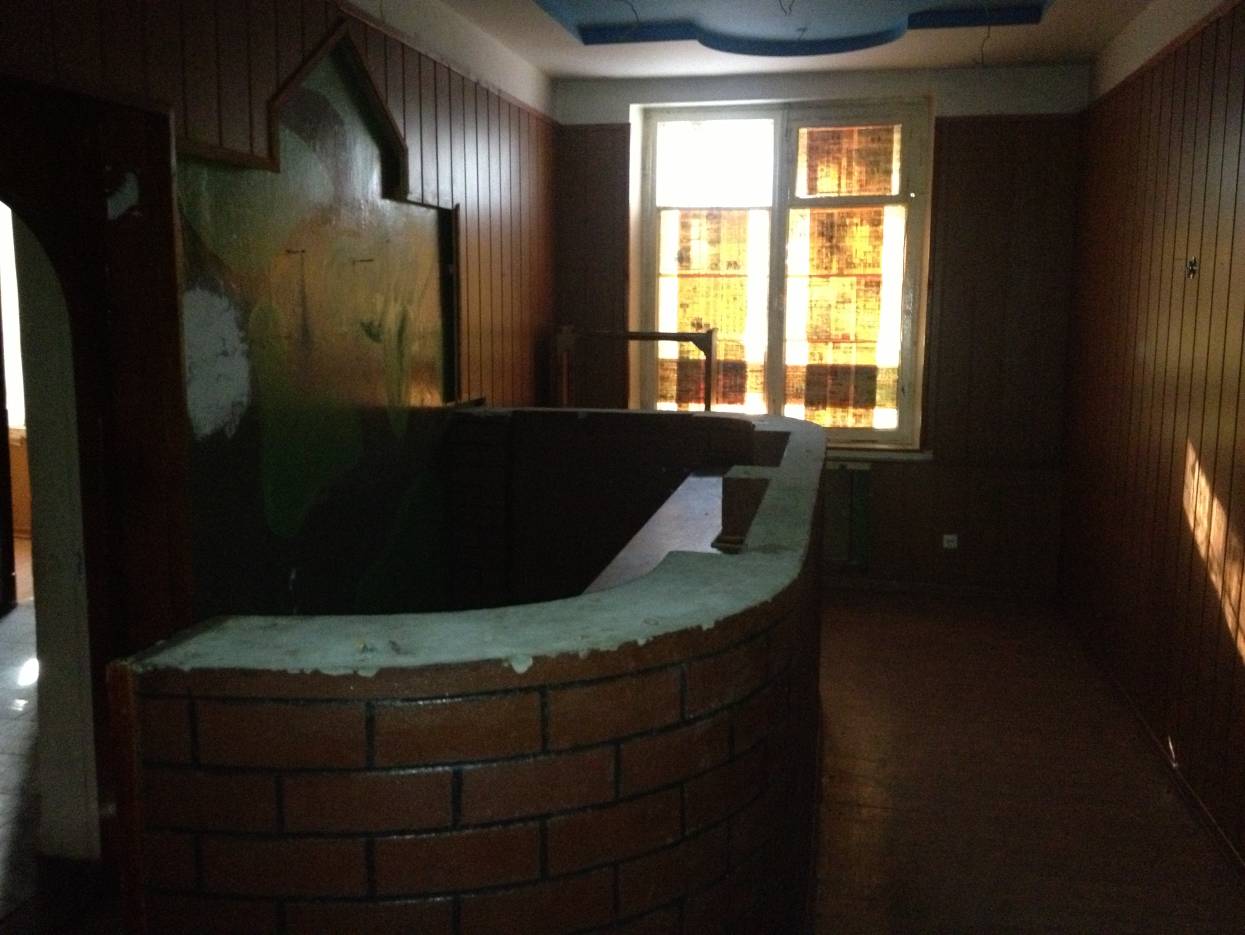 Условия приватизации утверждены постановлением Правительства Московской области от 17.08.2015 № 698/31.
Информация об объекте недвижимости
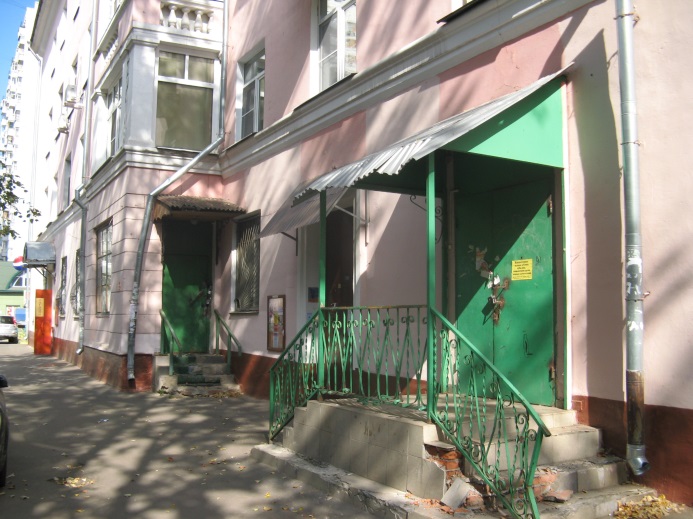 Нежилое помещение в многоквартирном 
жилом доме по адресу: 
Московская область, г. Люберцы, п/о 3, д. 6.
Площадь помещения: 97,3 кв.м.
Фактическое состояние:
удовлетворительное.
Начальная цена продажи: 6 187 648,02 рублей.
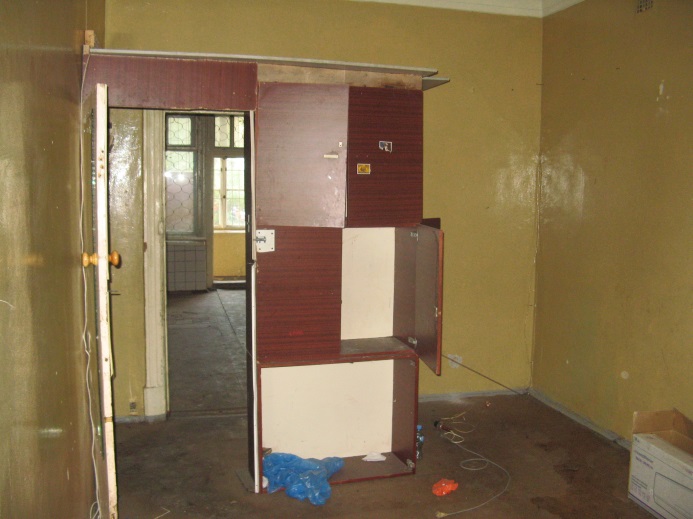 Условия приватизации утверждены постановлением Правительства Московской области от 17.08.2015 № 698/31.
Информация об объекте недвижимости
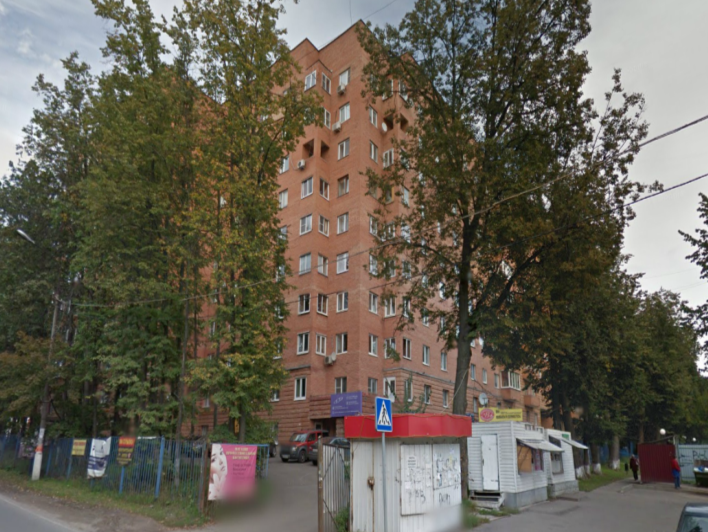 Нежилое помещение в многоквартирном 
жилом доме по адресу: 
г. Москва, Воскресенское, 
п. Подсобного Хозяйства «Воскресенское»
д. 39, пом. 2
Площадь помещения: 156,8 кв.м.
Фактическое состояние:
удовлетворительное.
Начальная цена продажи: 11 194 300 рублей.
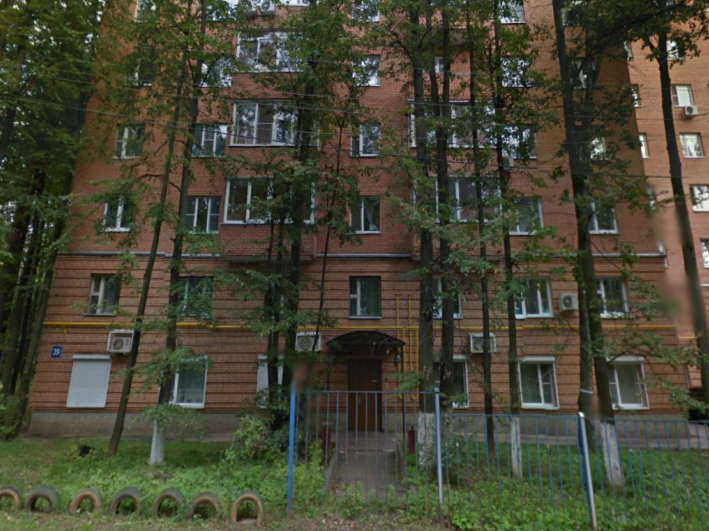 Условия приватизации утверждены постановлением Правительства Московской области от 17.08.2015 № 698/31.
Информация об объекте недвижимости
Имущественный комплекс по адресу:
Московская область, 
г. Электросталь, ул.1 Поселковая
д. 20б
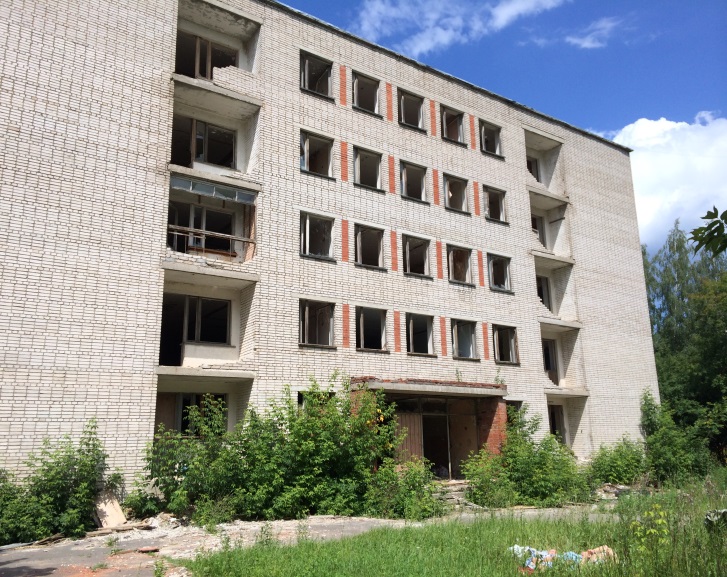 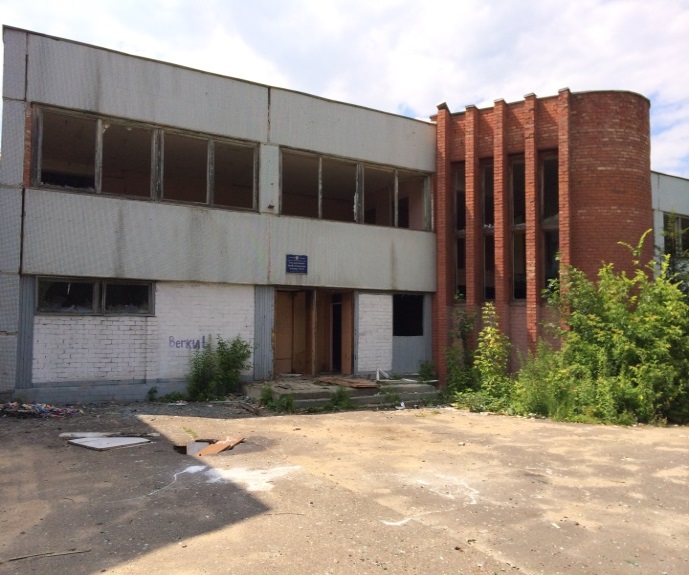 Состав комплекса:
 земельный участок 13 816 кв.м;
 4 здания общей площадью 
  9248,2 кв.м.
Фактическое состояние зданий:
неудовлетворительное.
Начальная цена продажи:
37 576 071,28 рублей (с учетом НДС).
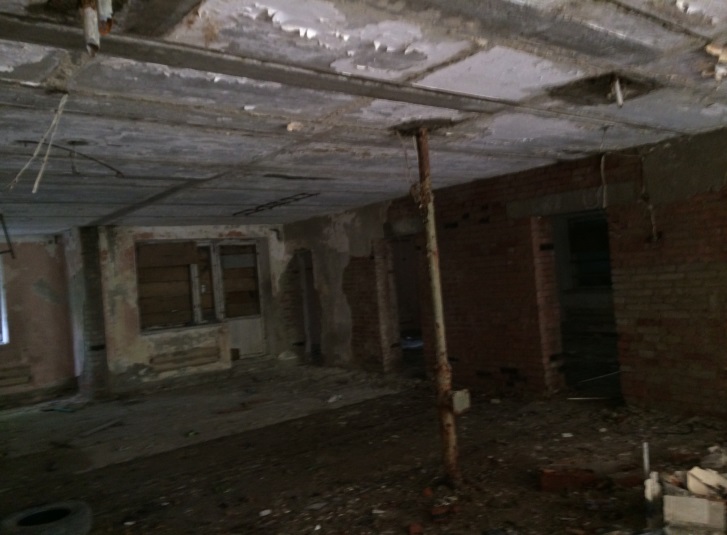 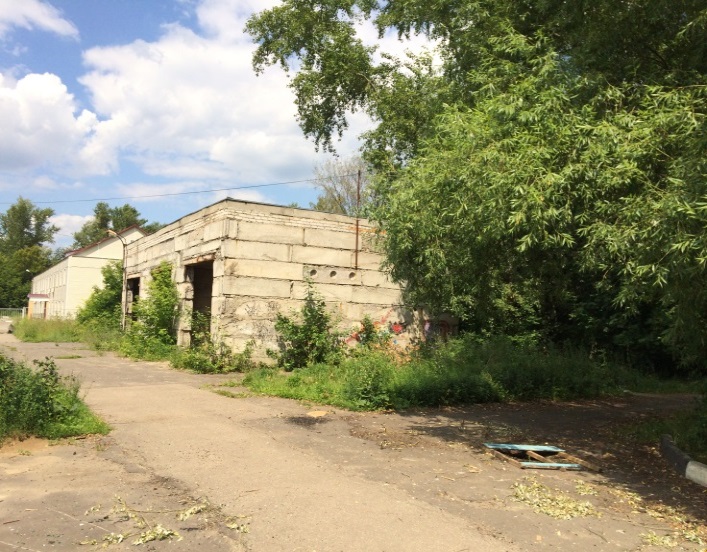 Условия приватизации утверждены постановлением Правительства Московской области от 17.08.2015 
№ 698/31.
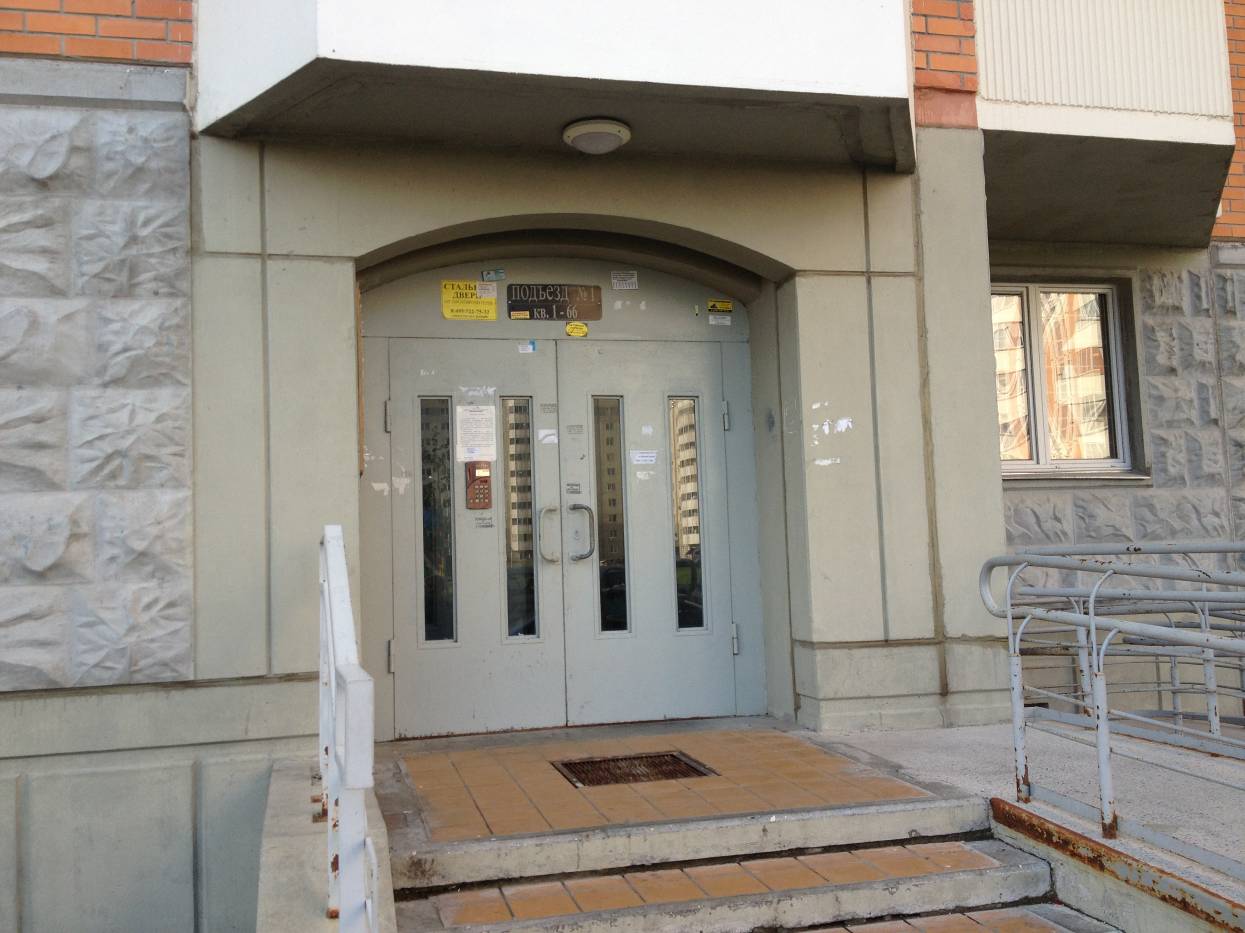 Информация об объекте недвижимости
Нежилое помещение в многоквартирном 
жилом доме по адресу: 
Московская область, г. Балашиха,
мкр-н Авиаторов, бульв. Нестерова, д. 1, пом. 1
Площадь помещения: 37,8 кв.м.
Фактическое состояние:
удовлетворительное.
Начальная цена продажи: 2 394 977,65 рублей.
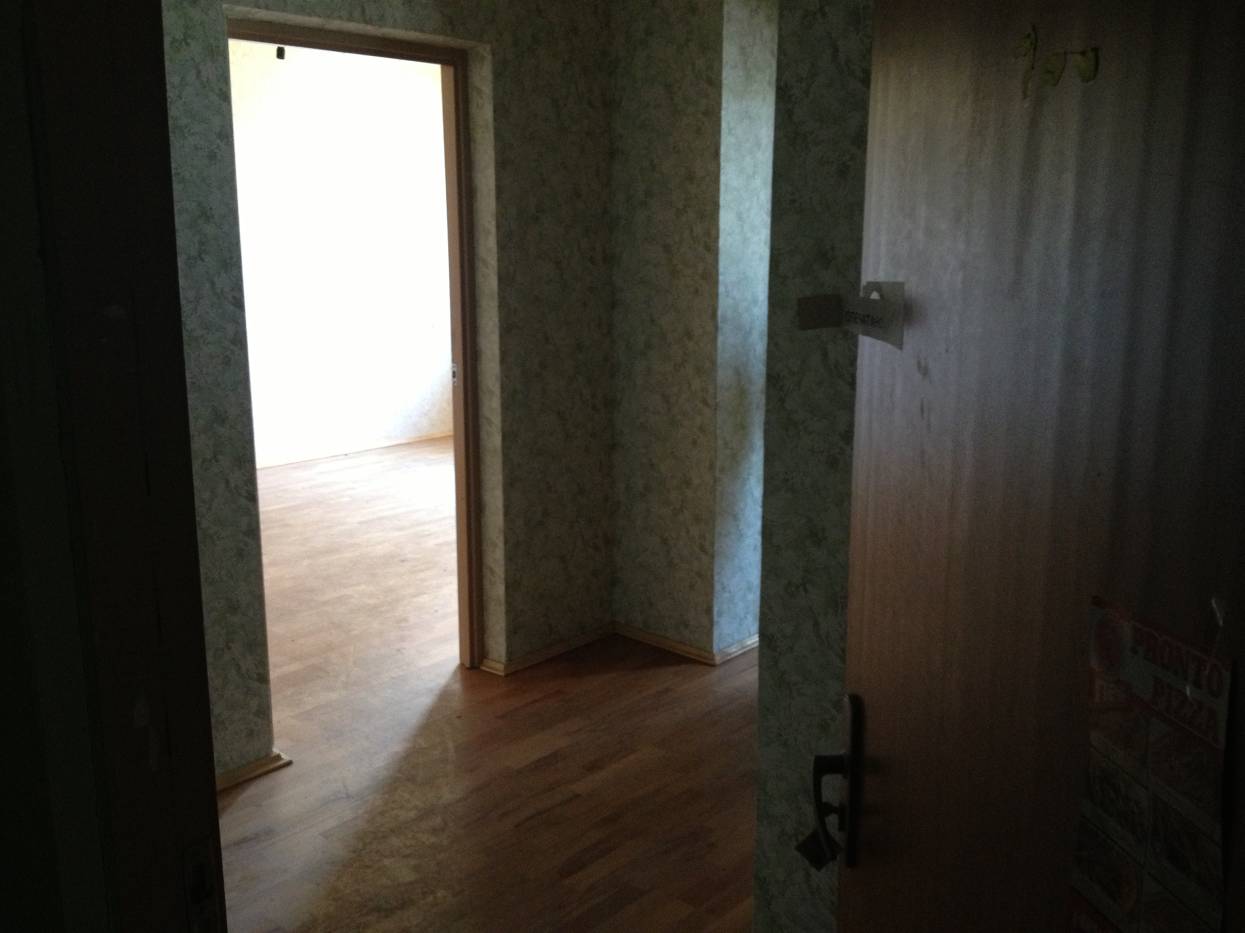 Условия приватизации утверждены постановлением Правительства Московской области от 17.08.2015 № 698/31.
Информация об объекте недвижимости
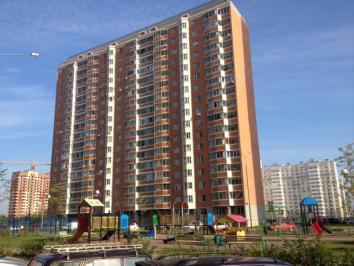 Нежилое помещение в многоквартирном 
жилом доме по адресу: 
Московская область, г. Балашиха,
мкр-н Авиаторов, бульв. Нестерова, д. 2, пом. 1
Площадь помещения: 36,5 кв.м.
Фактическое состояние:
удовлетворительное.
Начальная цена продажи: 2 312 610,7 рублей.
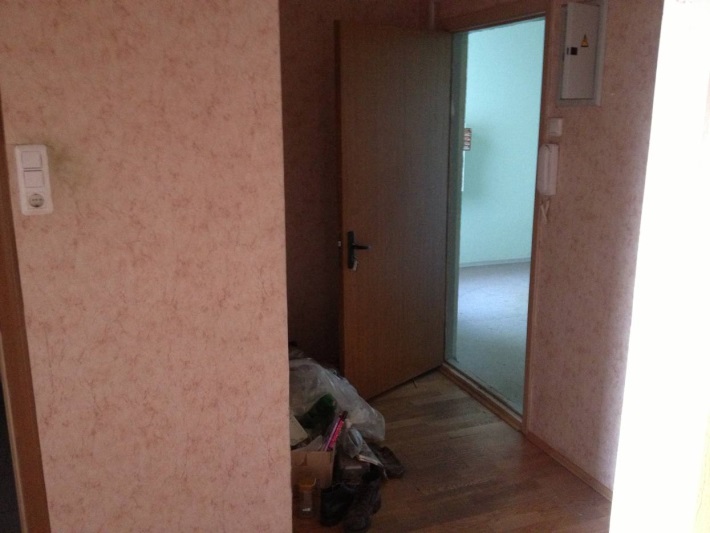 Условия приватизации утверждены постановлением Правительства Московской области от 17.08.2015 № 698/31.
Информация об объекте недвижимости
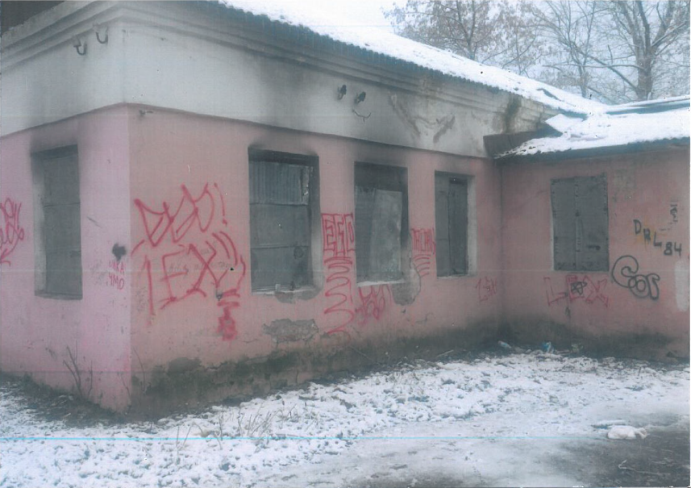 Имущественный комплекс по адресу:
Московская область, 
г. Коломна, ул. Льва Толстого, д. 24
Состав комплекса:
 земельный участок 2 201 кв.м;
 3 здания общей площадью 
  379,2 кв.м.
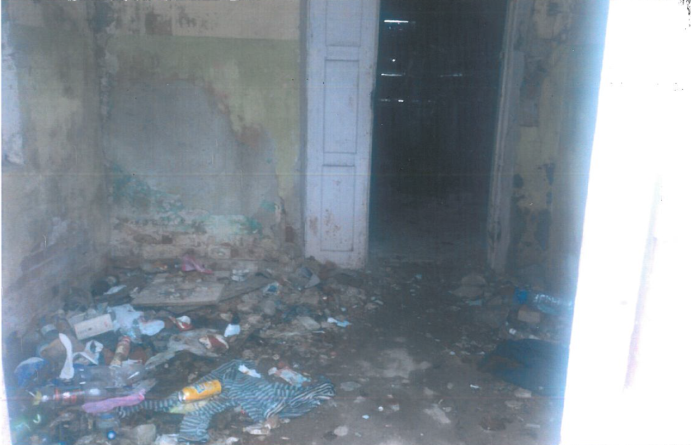 Фактическое состояние зданий:
неудовлетворительное.
Начальная цена продажи:
4 036 504, 86 рублей (с учетом НДС).
Условия приватизации утверждены постановлением Правительства Московской области от 17.08.2015 
№ 698/31.
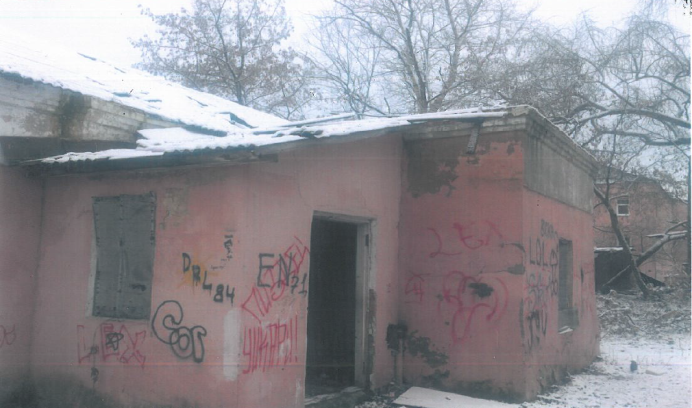